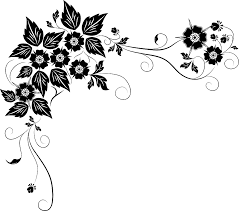 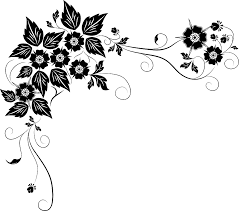 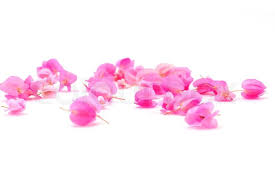 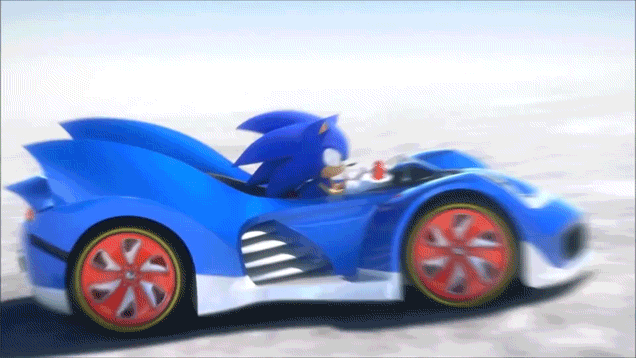 সবাইকে স্বাগতম
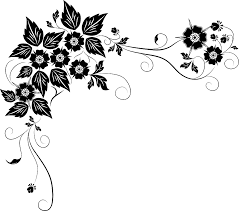 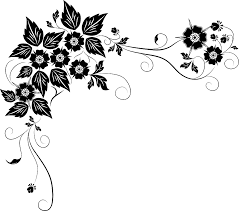 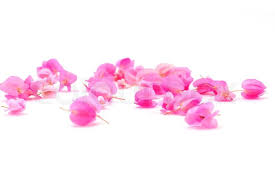 পরিচিতি
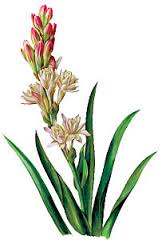 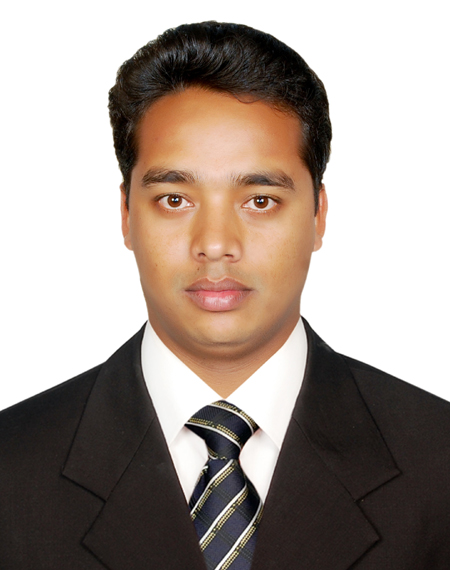 পাঠ পরিচিতি 
নবম-দশম শ্রেণি 
বিষয়ঃ গণিত 
অধ্যায়ঃ ১৭
সময়ঃ ৪৫ মিনিট
তারিখঃ ১২/০১/২০২০
জিয়াউল হক ভূঁঞা
সহকারী শিক্ষক -গণিত 
ফেনী আলীয়া কামিল মাদ্রাসা
01830123185
লক্ষ কর ও উওর দাও:
পরিসংখ্যান কি?
চলক কত প্রকার?
সারণী  টি কিসের  ?
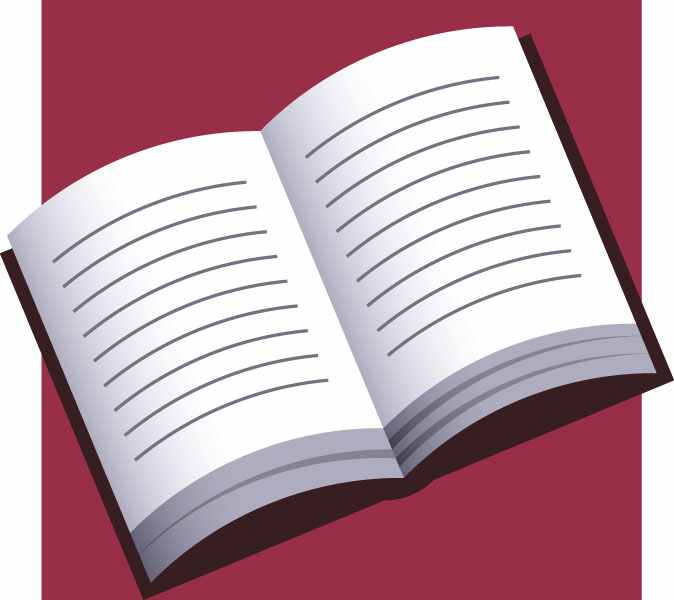 আজকের পাঠ
পরিসংখ্যান (গণসংখ্যা নিবেশন সারণি )
পাঠ শেষে শিক্ষার্থীরা------
১। গণসংখ্যা  নিবেশন সারণি  নির্ণয় করতে পারবে ।
২। ক্রমযোজিত গণসংখ্যা  সারণি নির্ণয় করতে পারবে ।
150  154  156  158  162  140  160  143  155  159
156  160  157  152  155  159  147  153  151  165
শ্রেণি ব্যাপ্তি  6 ধরে গণসংখ্যা  নিবেশন সারণি  নির্ণয় কর ।
পরিসর = ( সর্বোচ্চ মান – সর্বনিম্ন মান ) + 1
	 = ( 165 – 140 )
	 = 25
150  154  156  158  162  140  160  143  155  159
156  160  157  152  155  159  147  153  151  165
শ্রেণি ব্যাপ্তি  6 ধরে গণসংখ্যা  নিবেশন সারণি  নির্ণয় কর ।
গণসংখ্যা  নিবেশন সারণি নিম্নরূপ :
পরিসর 
=(সর্বোচ্চ মান – সর্বনিম্ন মান )+1
= ( 165 – 140) + 1 
= 25
2
।
।
।
3
।
।
8
।
।
।
।
।
।
।
।
।
।
।
5
।
।
2
n = 20
একক কাজ
সময়ঃ ৬ মিনিট
নিচে 40 জন শিক্ষার্থীর বার্ষিক পরীক্ষার  ইংরেজীতে  প্রাপ্ত  নম্বর  দেওয়া হলো :
70, 40, 35, 60, 55, 58, 45, 60, 65, 80, 70, 46, 50, 60, 65, 70, 58, 60, 48, 70, 36, 85, 60, 50, 46, 65, 55, 61, 72, 85, 90, 68, 65, 50, 40, 56, 60, 65, 46, 76
শ্রেণি ব্যাপ্তি  5 ধরে  গণসংখ্যা নিবেশন সারণি  নির্ণয় কর ।
150  154  156  158  162  140  160  143  155  159
156  160  157  152  155  159  147  153  151  165
শ্রেণি ব্যাপ্তি  6 ধরে ক্রমযোজিত গণসংখ্যা  সারণি  নির্ণয় কর ।
পরিসর = ( সর্বোচ্চ মান – সর্বনিম্ন মান ) + 1
	 = ( 165 – 140 )
	 = 25
150  154  156  158  162  140  160  143  155  159
156  160  157  152  155  159  147  153  151  165
শ্রেণি ব্যাপ্তি  6 ধরে ক্রমযোজিত গণসংখ্যা  সারণি  নির্ণয় কর ।
ক্রমযোজিত গণসংখ্যা সারণি নিম্নরূপ :
পরিসর 
=(সর্বোচ্চ মান – সর্বনিম্ন মান )+1
= ( 165 – 140) + 1 
= 25
2
5
2+3
13
5+8
18
13+5
18+2
20
পরিসর / উপাত্তের পরিধি
পরিসর / উপাত্তের পরিধি = ( সর্বোচ্চ মান – সর্বনিম্ন মান )+ 1
শ্রেণি সংখ্যা
মূল্যায়ন
সময়ঃ ৩ মিনিট
১। পরিসর / উপাত্তের পরিধি নির্নয়ের সূত্রটি বল ?
২। শ্রেণি সংখ্যা  নির্নয়ের সূত্রটি বল ?
বাড়ীর কাজ
প্রশ্ন : নিচে 40 জন শিক্ষার্থীর বার্ষিক পরীক্ষার  ইংরেজীতে  প্রাপ্ত  নম্বর  দেওয়া হলো :
70, 40, 35, 60, 55, 58, 45, 60, 65, 80, 70, 46, 50, 60, 65, 70, 58, 60, 48, 70, 36, 85, 60, 50, 46, 65, 55, 61, 72, 85, 90, 68, 65, 50, 40, 56, 60, 65, 46, 76
শ্রেণি ব্যাপ্তি  5 ধরে ক্রমযোজিত গণসংখ্যা সারণি নির্ণয় কর ।
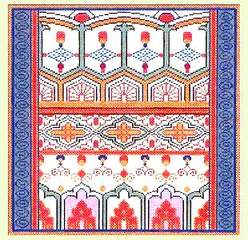 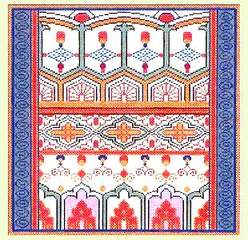 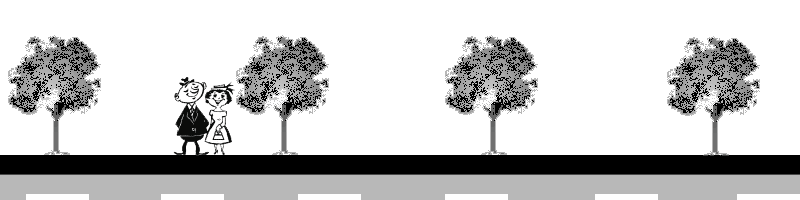 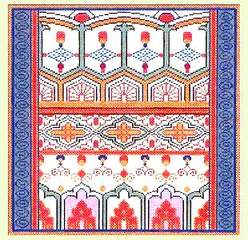 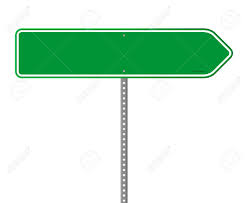 ফেনী আলীয়া কামিল মাদ্রাসা
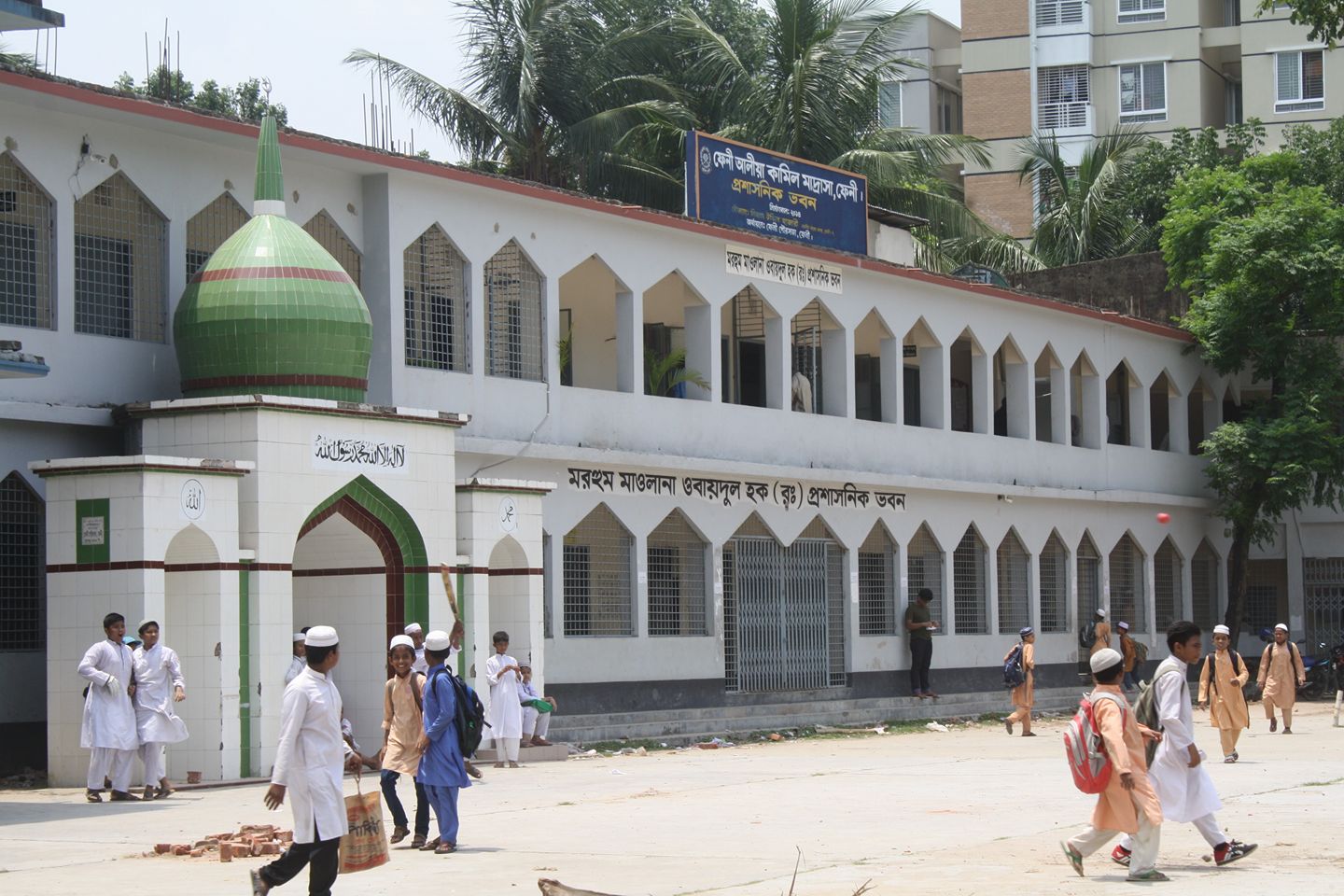 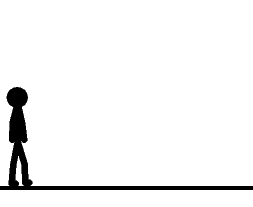 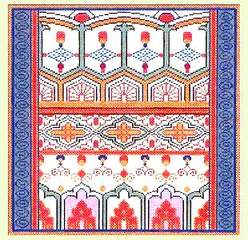 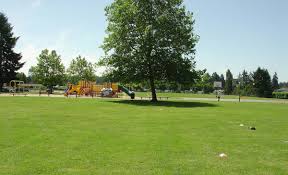 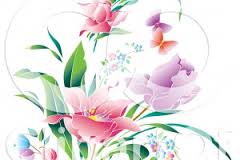 সবাইকে ধন্যবাদ
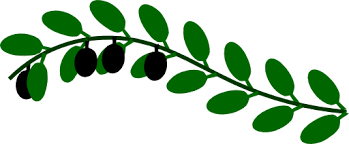 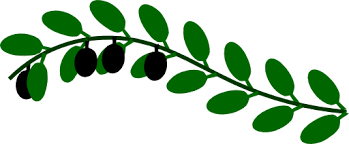